900 Years
of the 
History of 
North East England
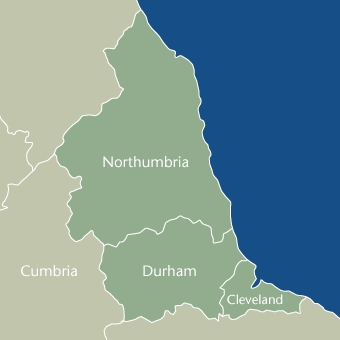 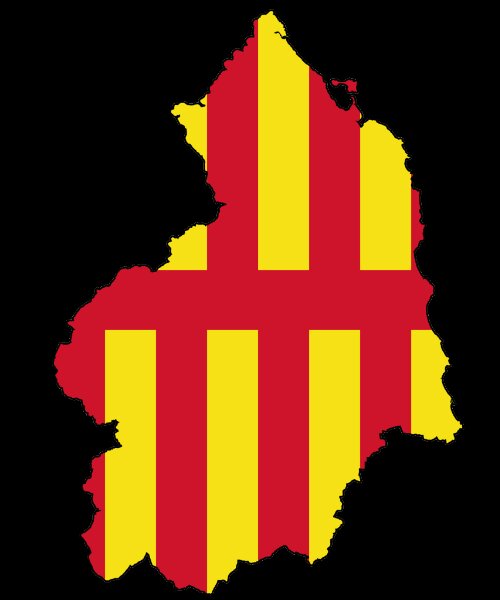 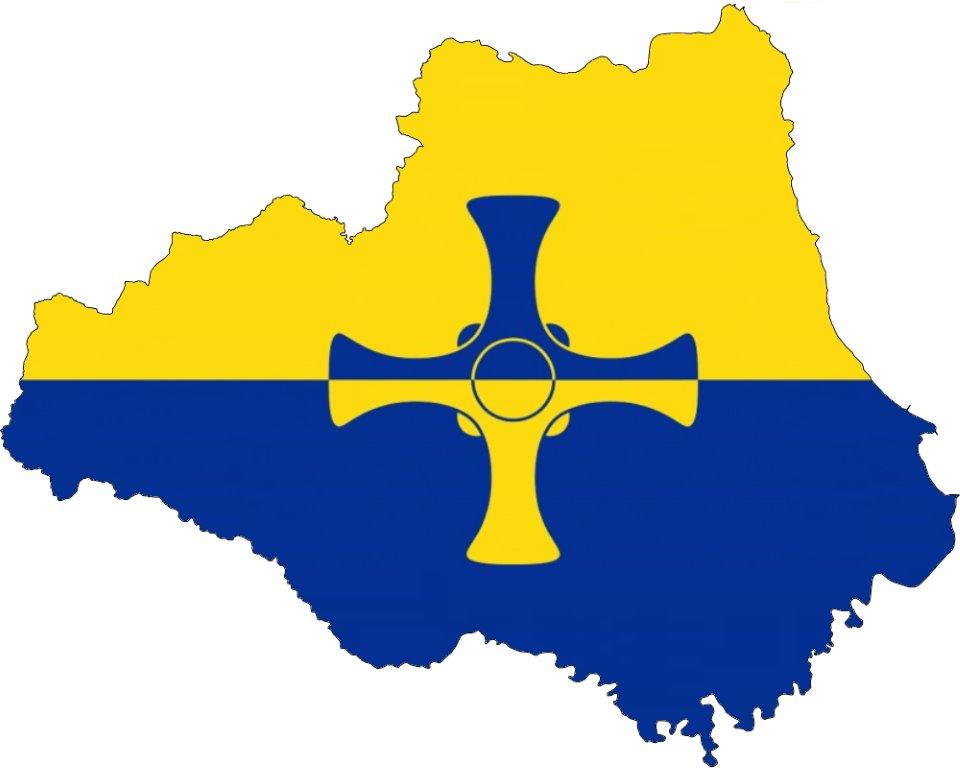 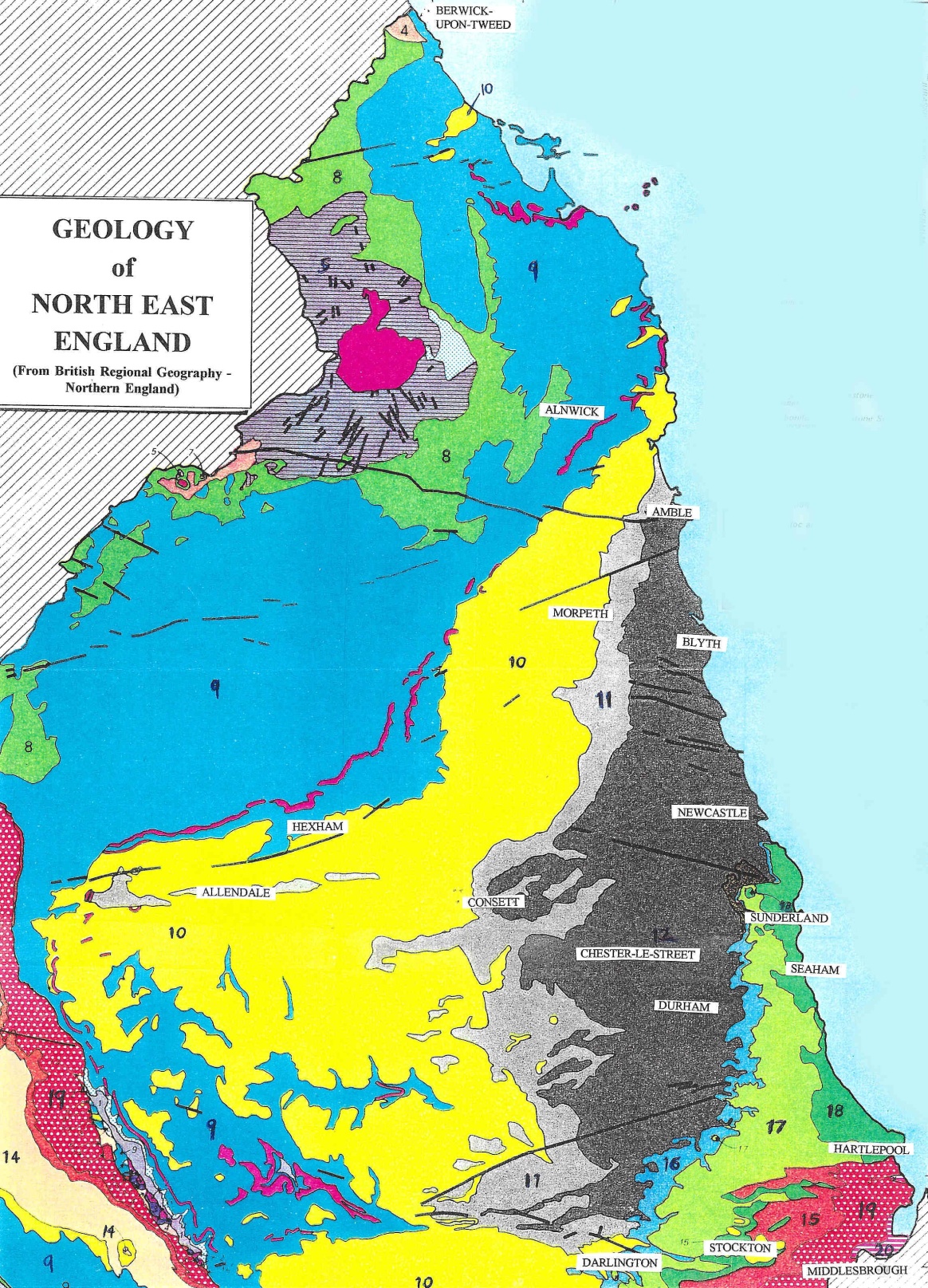 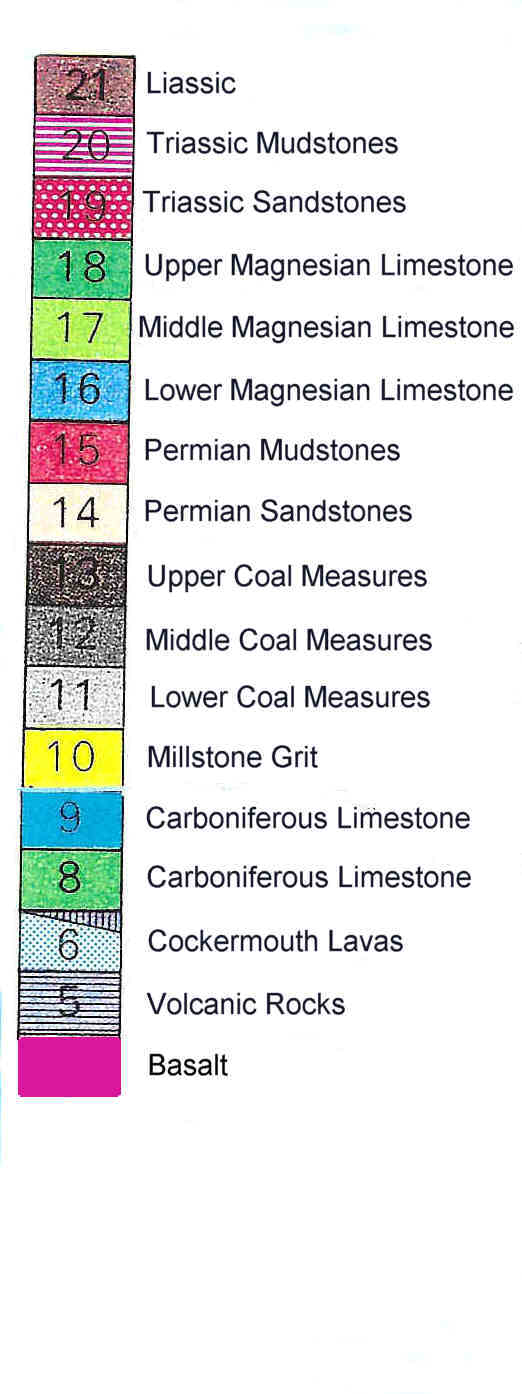 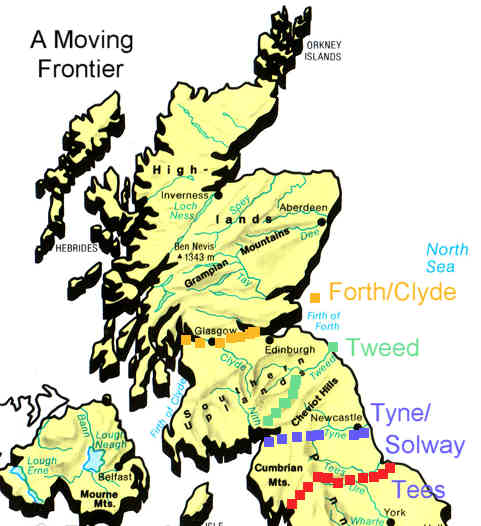 A Moving Border
POPULATION TRENDS
12th/13th centuries		Rising population throughout the North East

1347				National population approximately 5,000,000

mid-14th to late-15th centuries  	Drastic reduction in the North East population

1377				National population approximately 2,500,000

16th century			Population in the North East rises slowly

mid-17th to mid-18th centuries  	60% increase in North East population*

1801-1851			Population in the North East increases by 120%

1831-1841			Migration into North East at its highest proportion (8%)

1840s				Highest influx of migrants into County Durham

1850-90s			Highest influx of migrants into south-east 						Northumberland

1851-71			North East population increases by 54%, about 					double the national rate of growth

* More rapid increase in Newcastle and Durham than in Northumberland.  The population in the upland areas of the North East declined by up to 50%.
ESTIMATED POPULATION
Northumberland	 	  England
and Durham		  and Wales
1595	     	   120,000	 		  4,500,000
1665	     	   142,000	 		  5,000,000
1735	    	   225,000	 		  6,000,000
1801	     	   317,000			10,500,000
1851	    	   695,000			20,186,000
1891	   	1,323,000			35,473,000
COMPARISON PERCENTAGE INCREASE IN POPULATION
Northumberland		  Durham		             England & Wales

1801	   168,000			   149,000			10,500,000
1811	   183,000 (9%)		   165,000 (16%)		  (14.3%)   
1821	   213,000 (16%)		   194,000 (16.8%)		  (18.1%)
1831	   237,000 (11.5%)		   239,000 (22.7%)		  (15.8%)
1841	   266,000 (12.3%)		   308,000 (27.7%)		  (14.5%)
1851	   304,000 (14.3%)		   391,000 (26.3%)		  (12.7%)
1861	   343,000 (13.6%)		   509,000 (29.3%)		  (11.9%)
1871	   387,000 (12.7%)		   685,000 (34.1%)		  (13.2%)
1881	   434,000 (12.2%)		   867,000 (26.3%)		  (14.4%)
1891	   506,000 (16.7%)		1,017,000 (17%)		  (11.7%)
       603,000 (19.2%)		1,187,000 (14.6%)		  (12.2%)
An Example of declining population in a rural township
1801	      Population of Wooler		1,679
1851	     Population of Wooler		1,911
1891	     Population of Wooler		1,301
Percentage of population living in size groups of settlements in the North East 
                  Under 2,000	  2-20,000	20-50,000	50,000+
1821	        61.6%	    22.1%		   16.3%		    -
1851	        49.6%	    26.0%	 	      3.3%		  21.1%
1881	        31.1%	    23.6%		   15.0%		  30.2%
1911	        25.2%	    23.9%	 	      9.2%		   41.6%
INDUSTRY AND POPULATION CHANGE
In Lead Mining Districts:
			1811		1821		1851		1891
Allendale		3,084	 	   -		6,383		3,009
Newbiggin	  	   396	  	  69		      69	 	     54
(near Blanchland)

In a newly-won coalfield area (East Durham):
           Population of Hetton-le-Hole 	    	   264
1821	  	  Population of East Durham 		4,920
1822	  Hetton Colliery Co. sinks the first shaft through the East Durham   	  	  Magnesian Cap.
1831	  Population of Hetton-le-Hole		  5,900
1851	  Population of East Durham 		42,091*
*    Only 17% of the East Durham population had been born in township where they were living.  Of the remainder, 54% were born elsewhere in Durham, 16%  in South Northumberland, 7.4%  in Cumbria,
INWARD MIGRATION
1842    Opening of the Weardale Iron Co. Works 	   at 	   Tow Law
1840s   Height of the Irish Potato Famine
1851    10% of Tow Law population was born in 	   Ireland
EFFECTS OF HARBOUR AND COLLIERY RAIL LINKS
AMBLE
1821		Population of Amble 		             197
1837		Act of Parliament to improve Amble Harbour
1841		Population of Amble 		             724
1861		Population of Amble 		          1,275
1821-41	270% increase in population of Amble
1821-41	25% increase in population of Northumberland

HARTLEPOOL
1831		Population of Hartlepool 		           1,330
1831		Hartlepool Dock & Railway Co. link with 			collieries in South-West Durham
1841		Population of Hartlepool 		            5,256